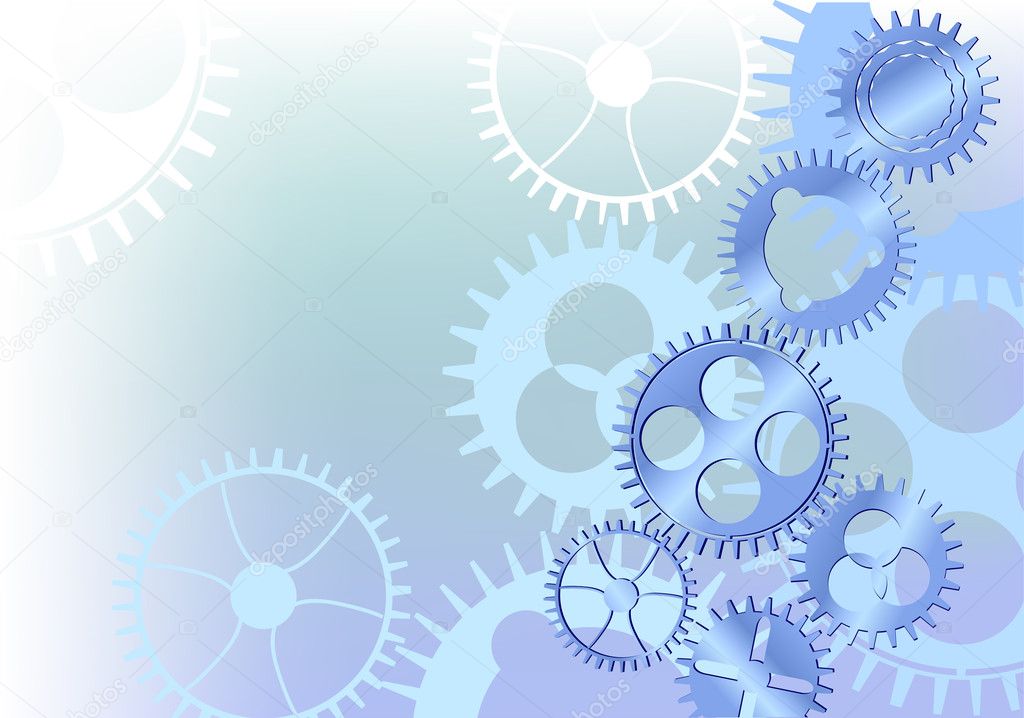 Городская базовая площадка 
«Развитие познавательно-исследовательской деятельности дошкольников в процессе организации детского экспериментирования»
Занятие № 3
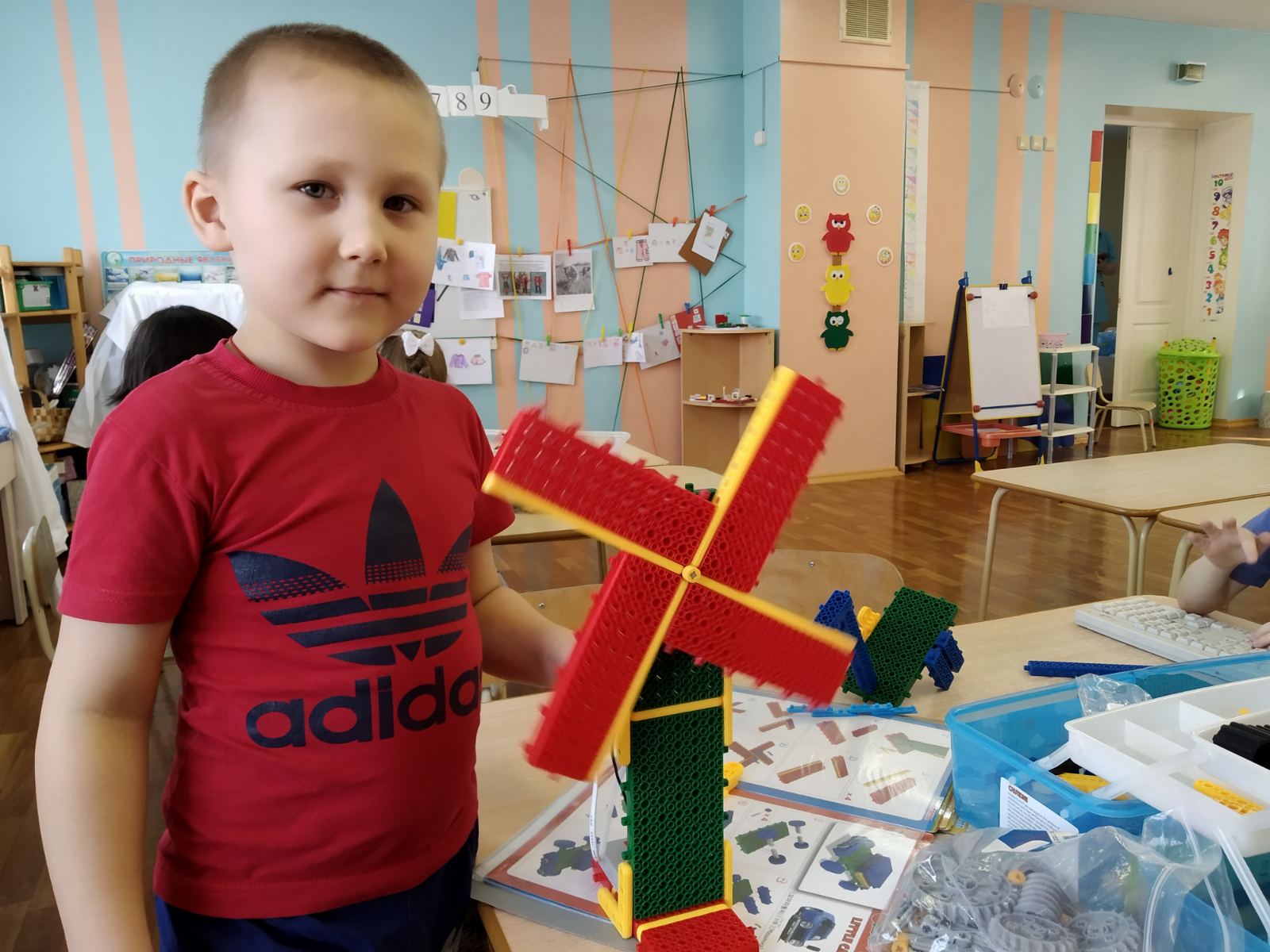 Теоретико-практический семинар
  «Техническая и конструктивная игрушка как средство развития познавательно-исследовательской деятельности дошкольников»
План
-Теоретико-практический семинар: «Техническая и конструктивная игрушка как средство развития познавательно-исследовательской деятельности дошкольников»
Мастер-класс 	 «Развитие познавательно-исследовательской деятельности старших дошкольников средствами роботизированного конструктора My robot time»
Практикум «Моделирование образовательных ситуаций в контексте технологии проблемного обучения на основе экспериментирования с механизмами»
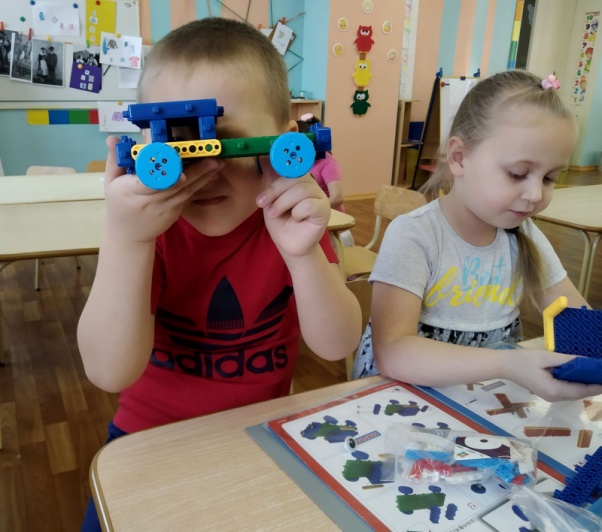 Конструирование
Экспериментирование
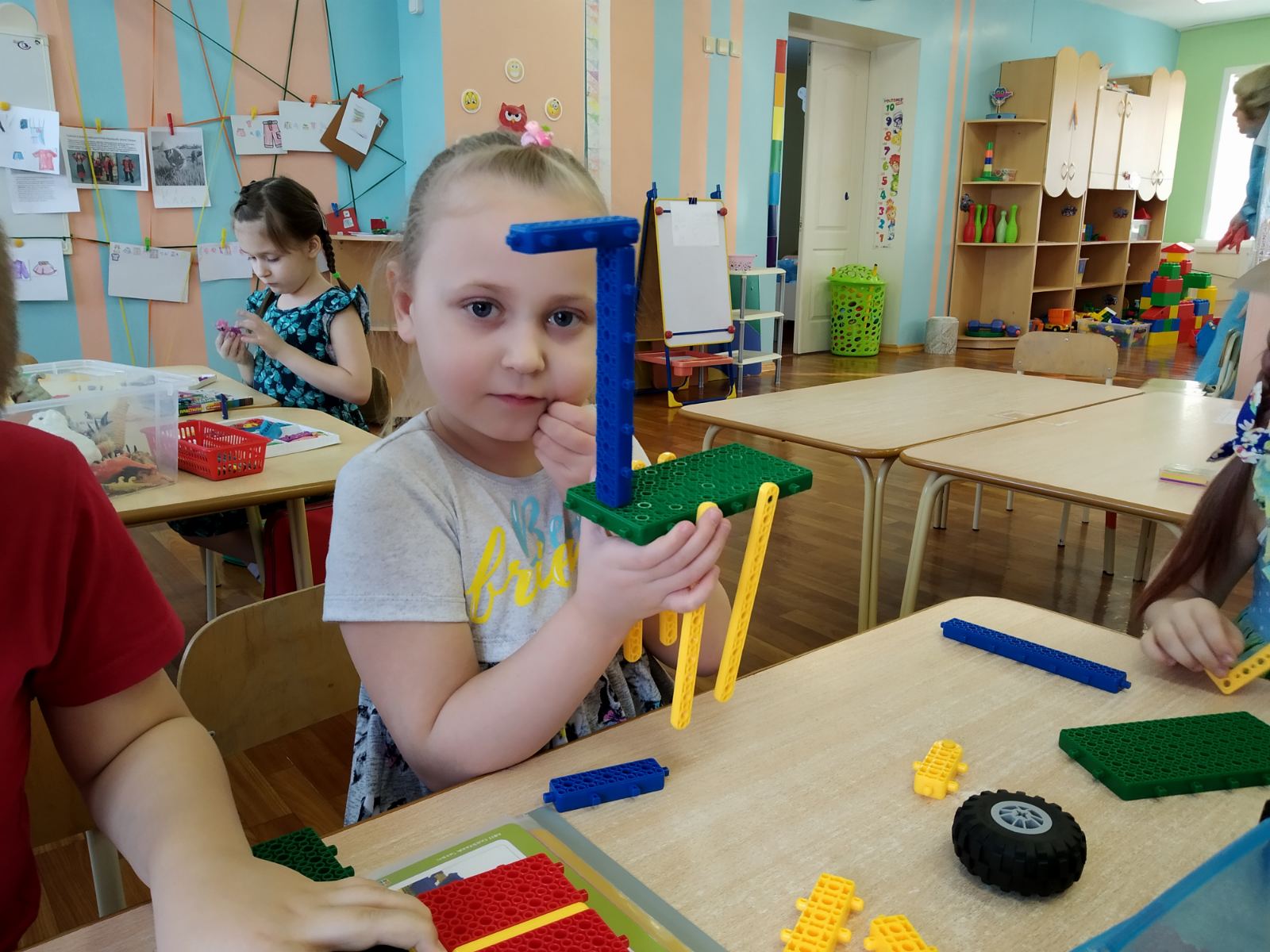 Ознакомление с техническими устройствами
Распоряжение правительства РФ от 11.06.2013 г. № 962-р «Стратегия развития индустрии детских товаров»:
«…….приоритетный рост отечественного производства может быть достигнут в сегменте развивающей продукции, ориентированной на систему дошкольного образования, игр-экспериментов для научно-технического творчества, робототехники……»
Техническое творчество
Экспериментирование
Техническое творчество - вид деятельности воспитанников, результатом которой является технический объект, обладающий признаками полезности и субъективной новизны
Техническая игрушка
Техническая игрушка - игрушка, которая вводят детей в мир техники, знакомят с внешним видом технических предметов (машины, механизмы, транспортные средства), с характерными для них действиями, принципами действия механизмов.
Классификация технических игрушек
(И.И.Кобитина)
Молоток, пила, рубанок, гаечный ключ, отвертка, топор, лопата, грабли, клещи….
Печь, утюг, пылесос, стиральная машина, чайник, микроволновая печь…
Воздушный, водный, наземный, строительный, специальный….
Кинокамера, бинокль, микроскоп, фотоаппарат….
Транспортер, швейное оборудование…
Классификация технических игрушек
(С. Кожокарь)
Игрушки, не являющиеся техническим устройством, но несущие в себе информацию о многообразии технического мира.
Игрушки, созданные по какому-либо техническому принципу, выполняющие определенную функцию (шагающие, музыкальные, дистанционные, механические, электронные, инерционные и др.).
 Конструктивно‐технические игрушки (игрушки, представляющие технически сложные средства и орудия труда;сборно‐разборные из трансформирующихся частей и деталей. Например, «Собери катапульту»).
Алгоритм планирования деятельности технической направленности (карта для педагога)
Как меняется качество изображения в зависимости от приближения линзы к предметному стеклу

Как влияет свет на качество изображения

Можно ли при помощи микроскопа рассмотреть звезды
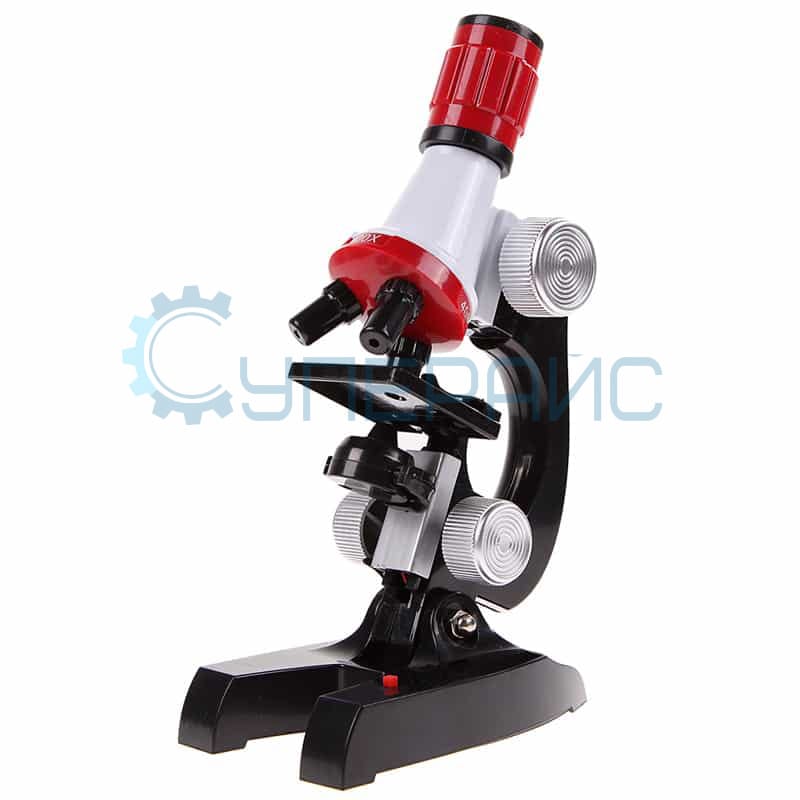 Алгоритм планирования деятельности технической направленности (карта для педагога)
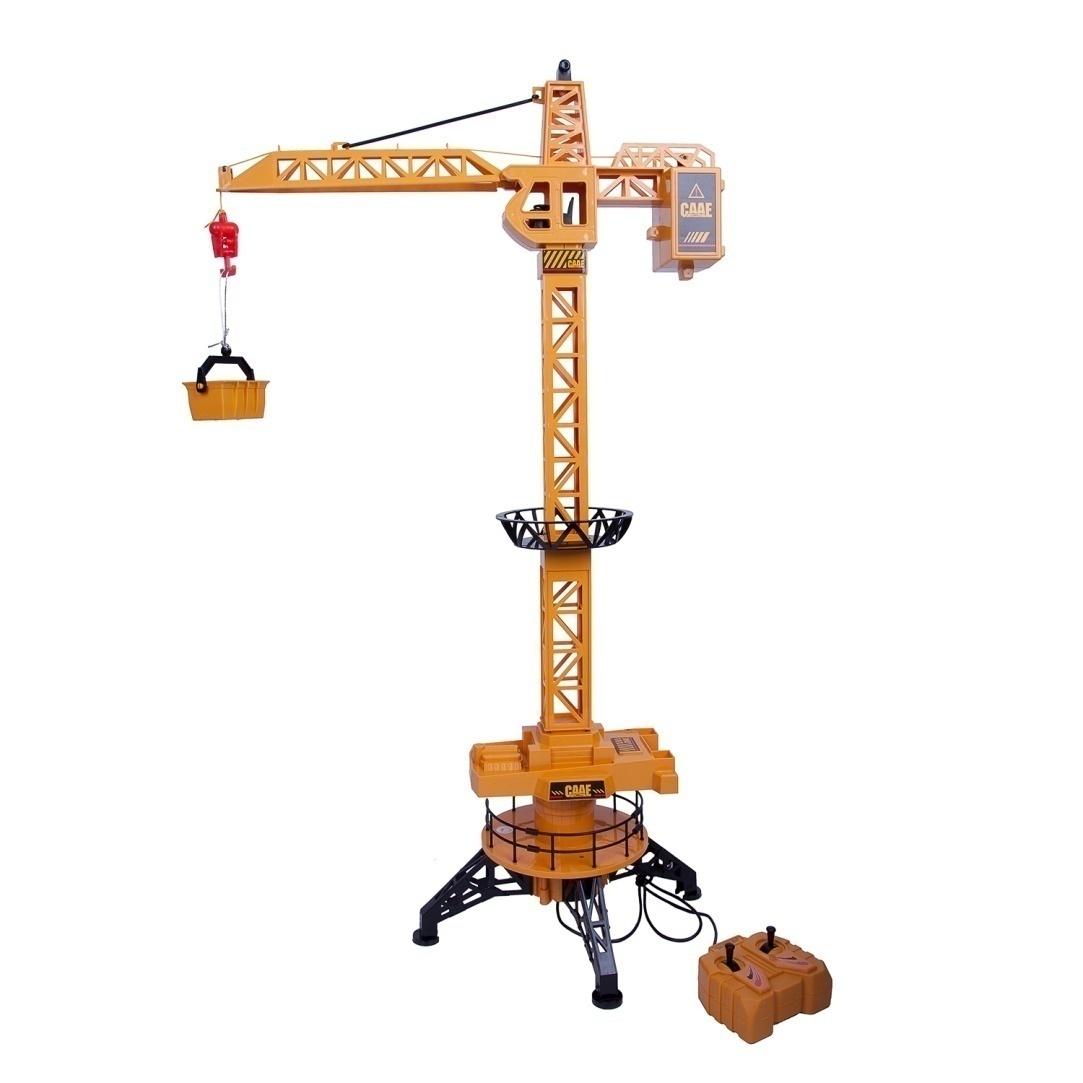 Какой груз может поднять подъемный кран (измерение в граммах)
 На какую высоту подъемный кран сможет поднять тяжелый груз и не перевернется.
 Может ли кран поднять ведерко с водой
 Если при поднятом грузе вдруг подует ветер что произойдет с грузом?.....
Алгоритм планирования деятельности технической направленности (карта для педагога)
Алгоритм планирования деятельности технической направленности (карта для педагога)
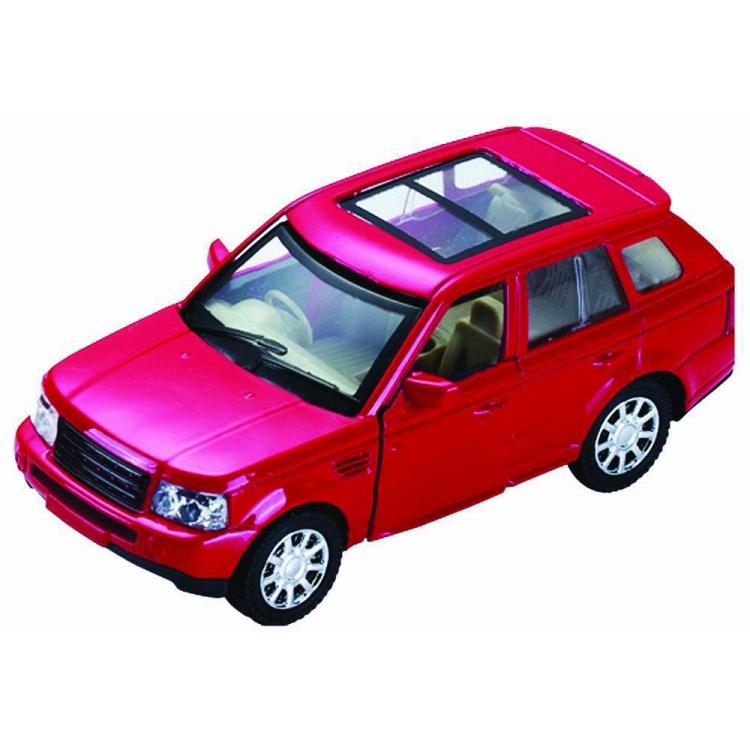 Механическая игрушка
 «Автомобиль»
Алгоритм планирования деятельности технической направленности (карта для педагога)
Алгоритм планирования деятельности технической направленности (карта для педагога)
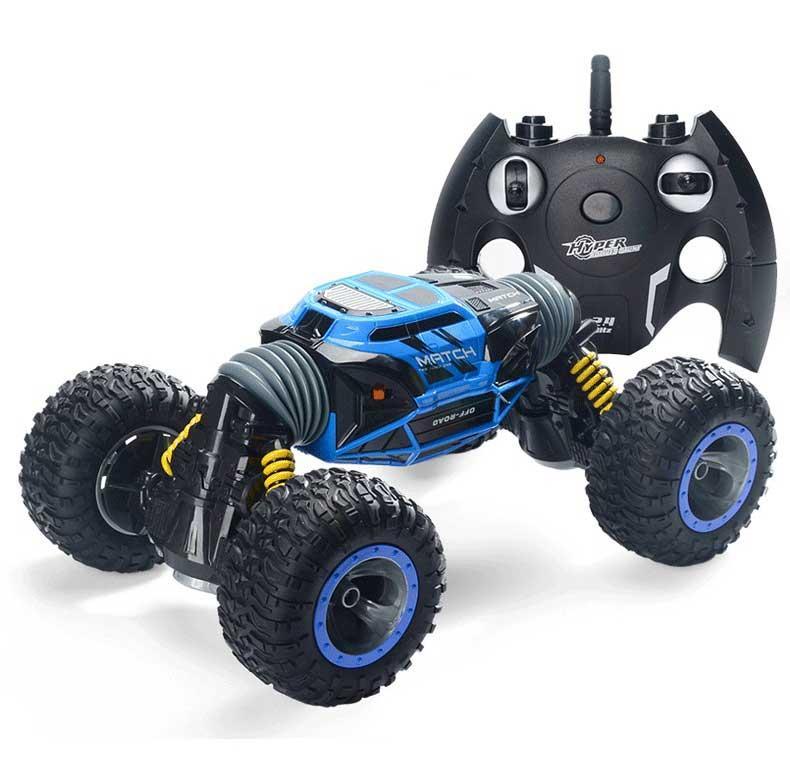 Радиоуправляемая  игрушка
Алгоритм планирования деятельности технической направленности (карта для педагога)
Домашнее задание
Найти в группе техническую игрушку
Запланировать на базе этой игрушки деятельность воспитанников, используя четырехступенчатый алгоритм (Бланк алгоритма по адресу  https://dou24.ru/z14/innovatsionnaya-deyatelnost#gorodskaya-bazovaya-ploshchadka (занятие № 3)
Выслать алгоритм на почту dou14zgr@yandex.ru или schornikova76@yandex.ru  до 5.03.2021 г.
Конструктивная игрушка (строительно-конструктивная)
Строительно - конструктивные игрушки - наборы строительных материалов; конструкторы с разными способами соединения деталей: наложение, приставление, сочленение (с крепежными устройствами), роботизированные конструкторы.
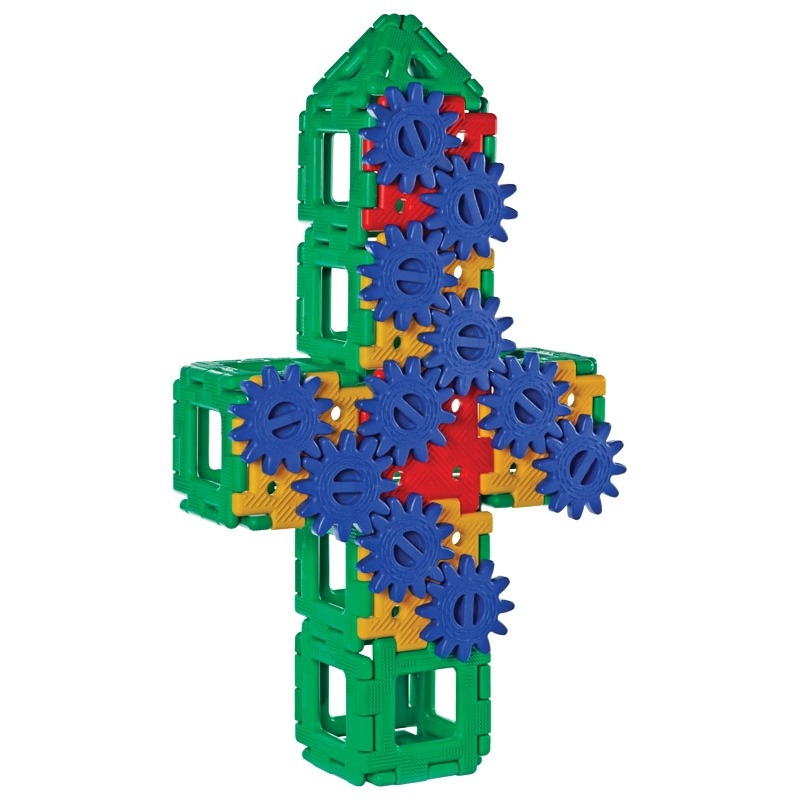 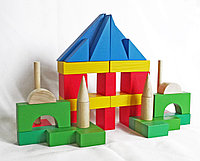 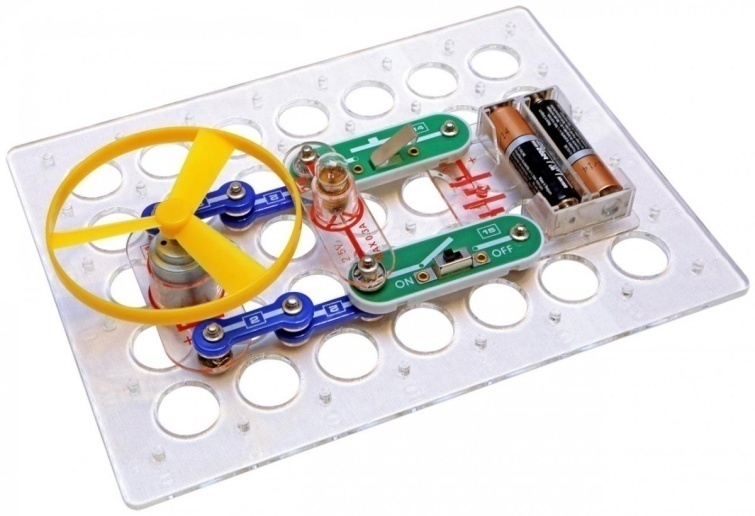 Конструктивная игрушка (строительно-конструктивная)
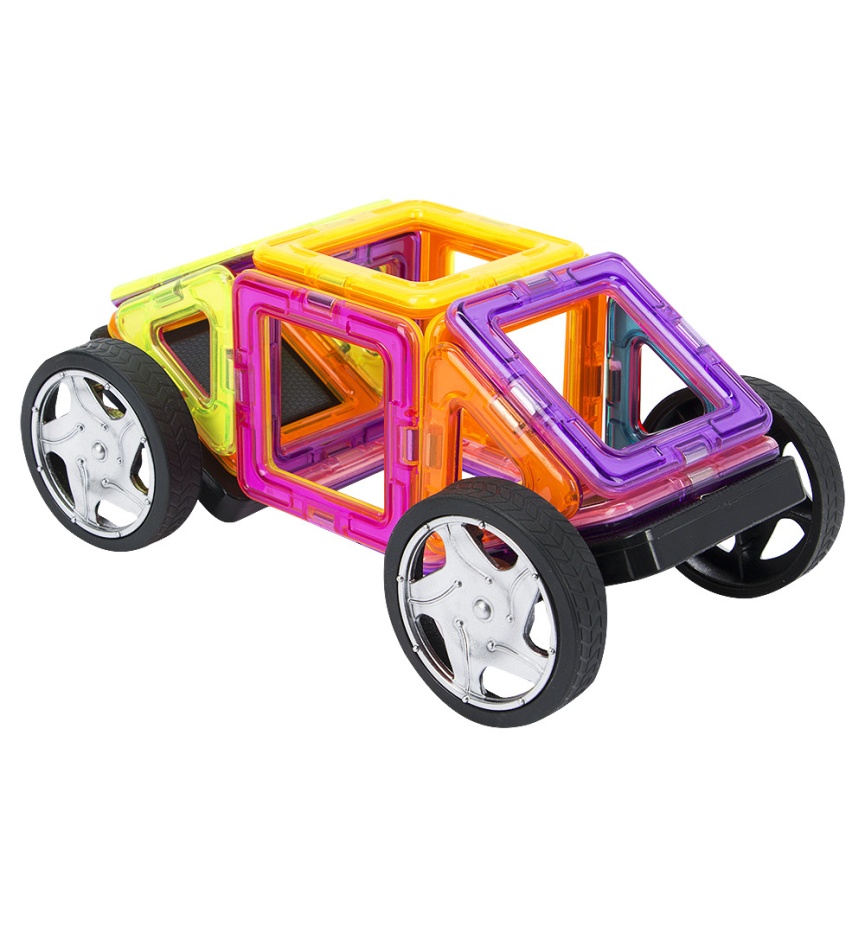 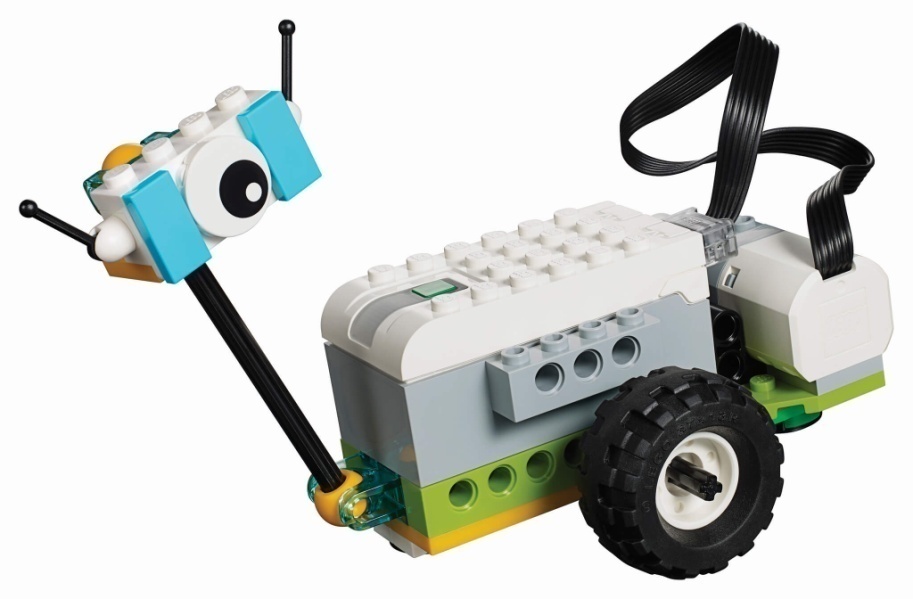 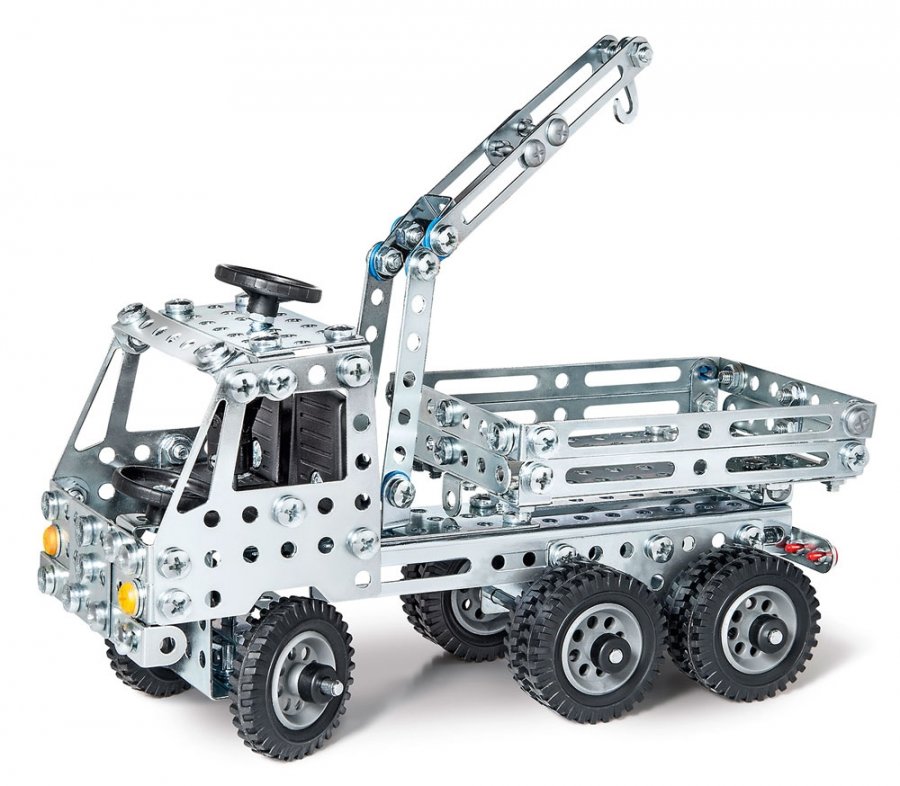 КОНСТРУИРОВАНИЕ
ЭКСПЕРИМЕНТРИРОВАНИЕИЕ
Подбор оптимальных способов достижения цели
Целеполагание
Планирование
Действия направлленные на достижение цели
Соотношение цели и результата
«Место» эксперимента в конструктивной деятельности
При обследовании нового конструктора (пробует варианты соединений, пробует создать программу, используя готовые модули).
При создании конструкции по воображению (решает собственную познавательную задачу – эксперименты с устойчивостью конструкции, балансом, механикой движения, запуском программы и д.д.).
При модификации конструкции под проблемную/познавательную задачу (модель создана, но ее нужно изменить под определенную задачу. Сделать так, чтобы лев подъемный кран поднимал груз тяжелее и не переворачивался).
Фотозагадки
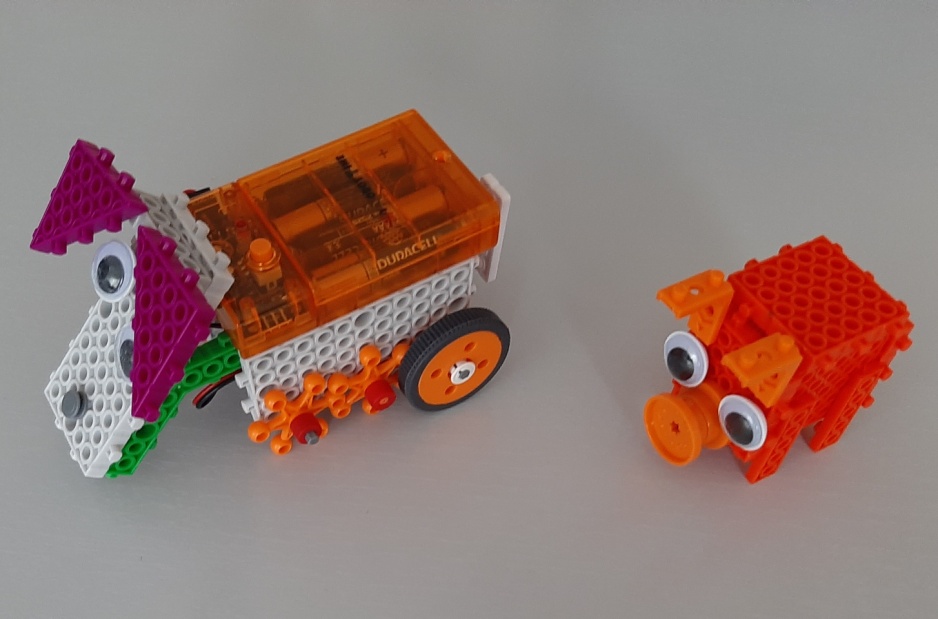 ДО
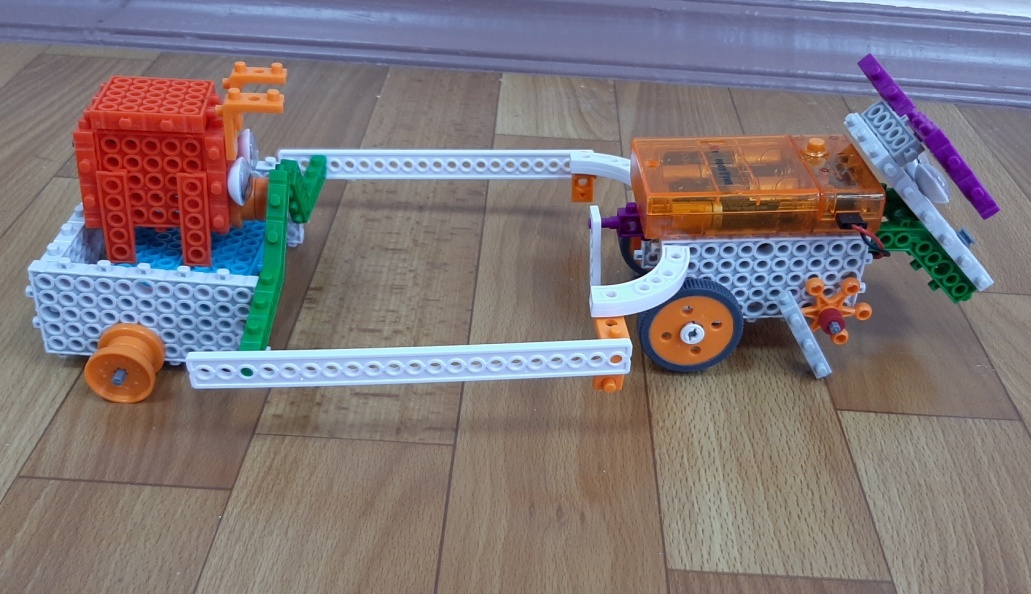 ПОСЛЕ
Фотозагадки
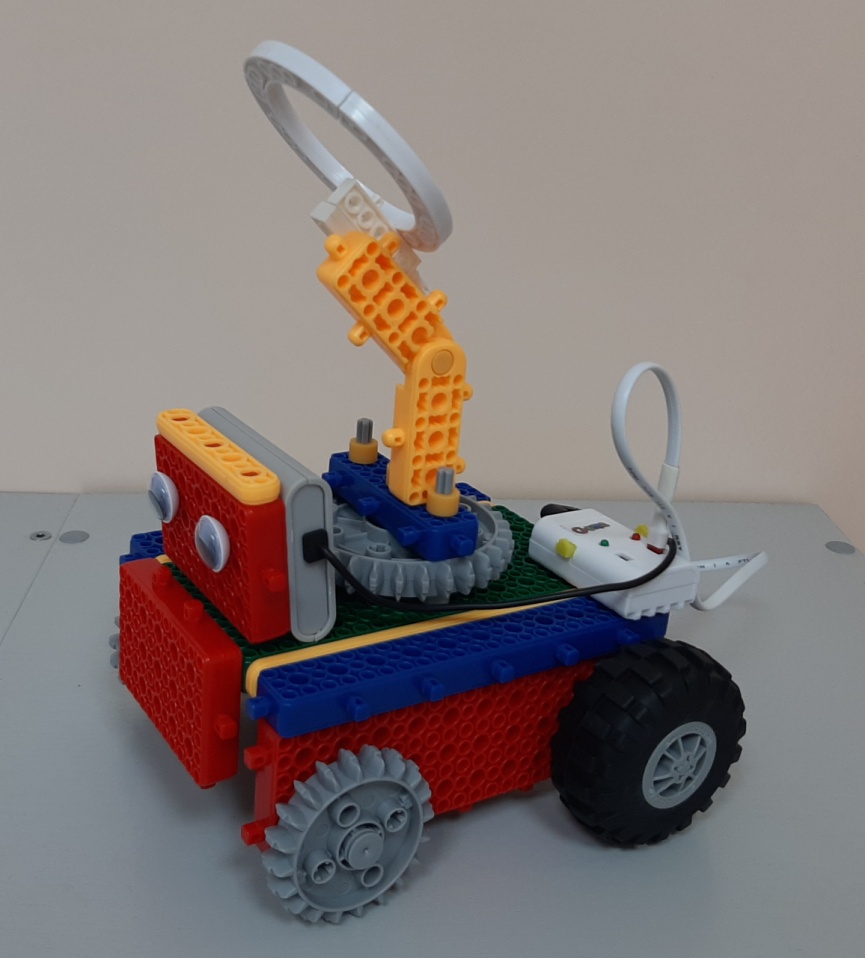 ДО
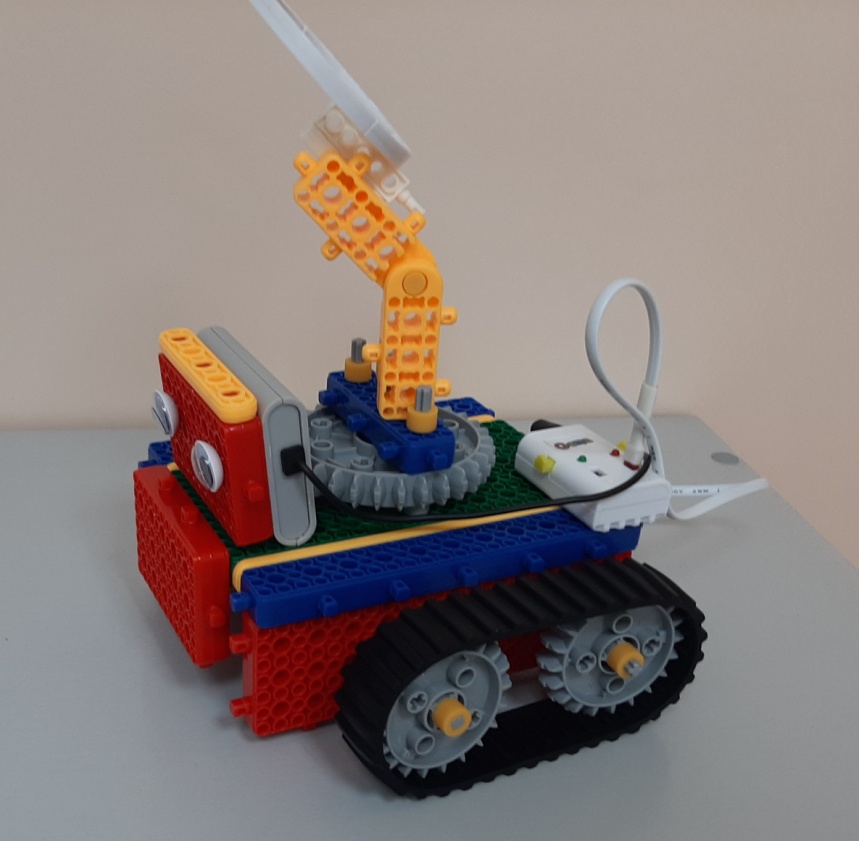 ПОСЛЕ
Фотозагадки
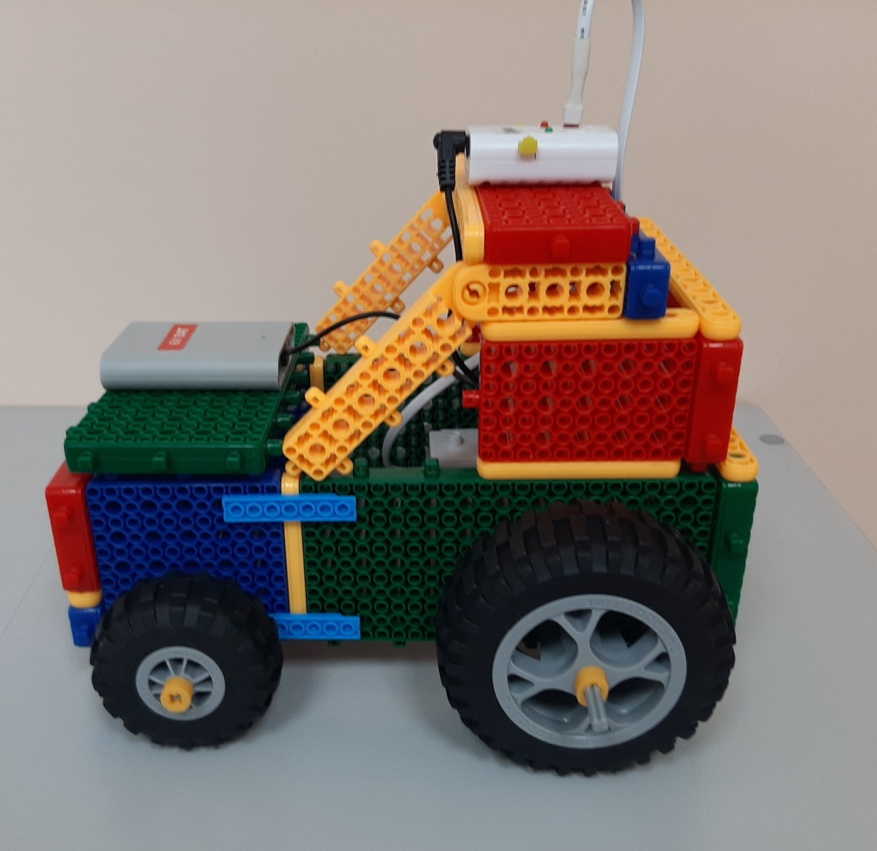 ДО
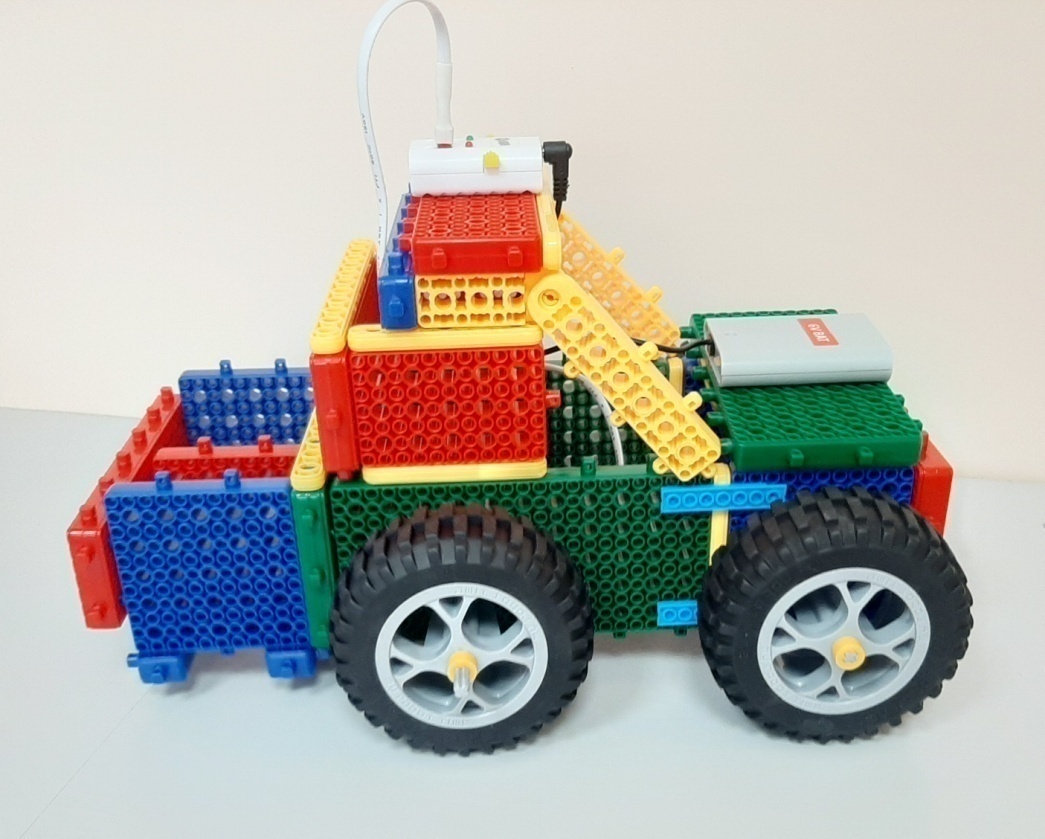 ПОСЛЕ
Фотозагадки
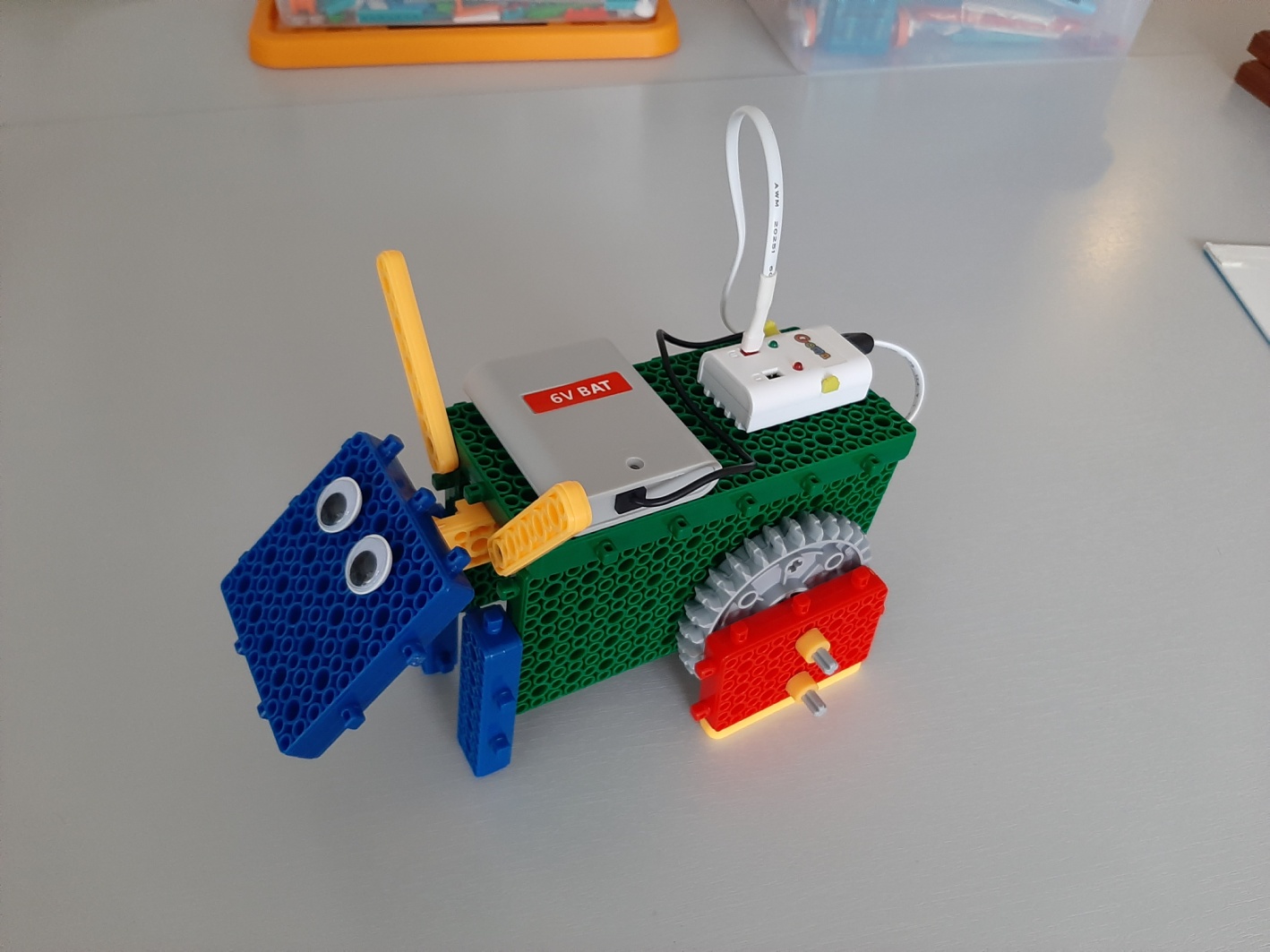 ДО
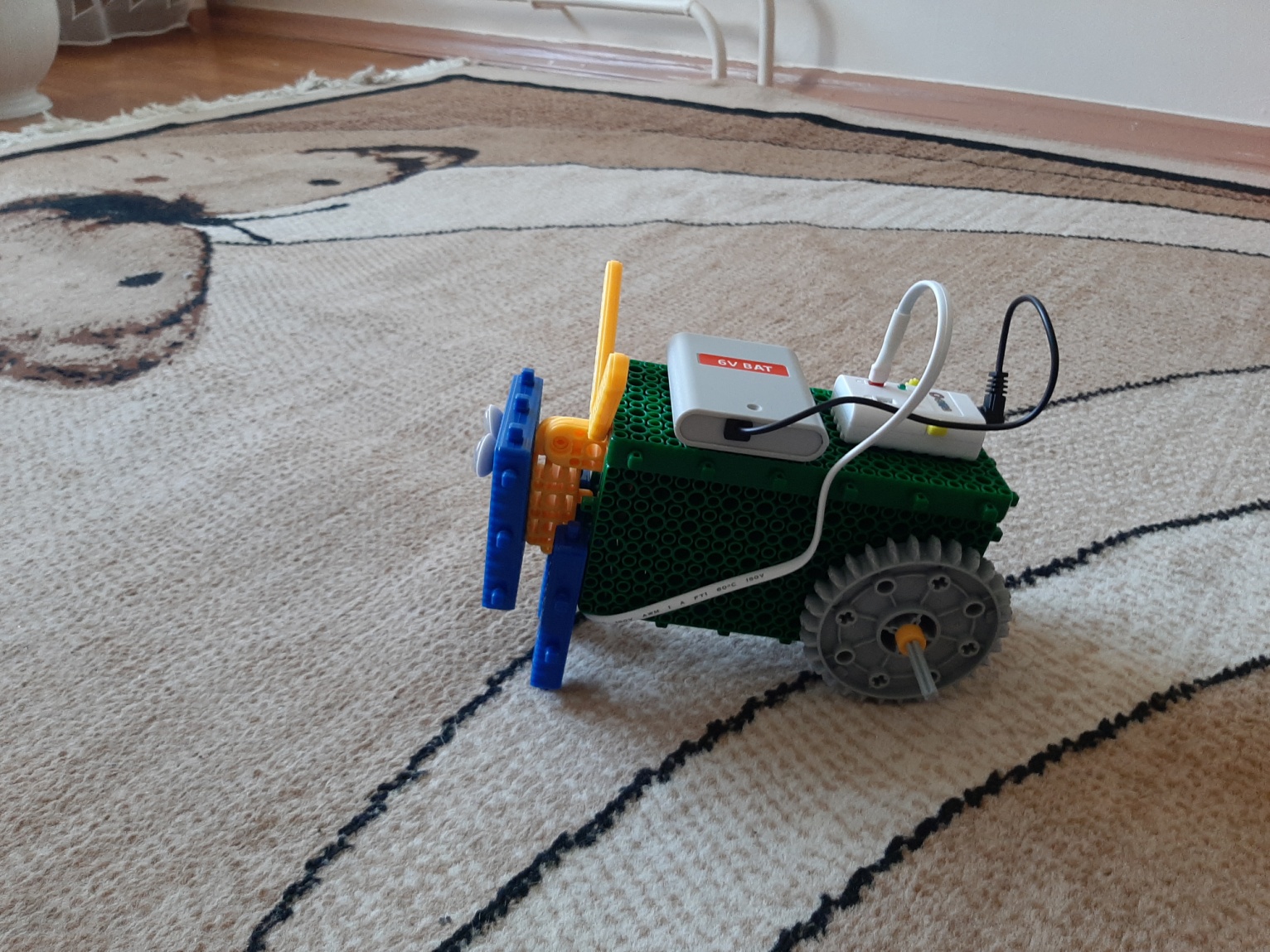 ПОСЛЕ
Карта «Инженера-конструктора»
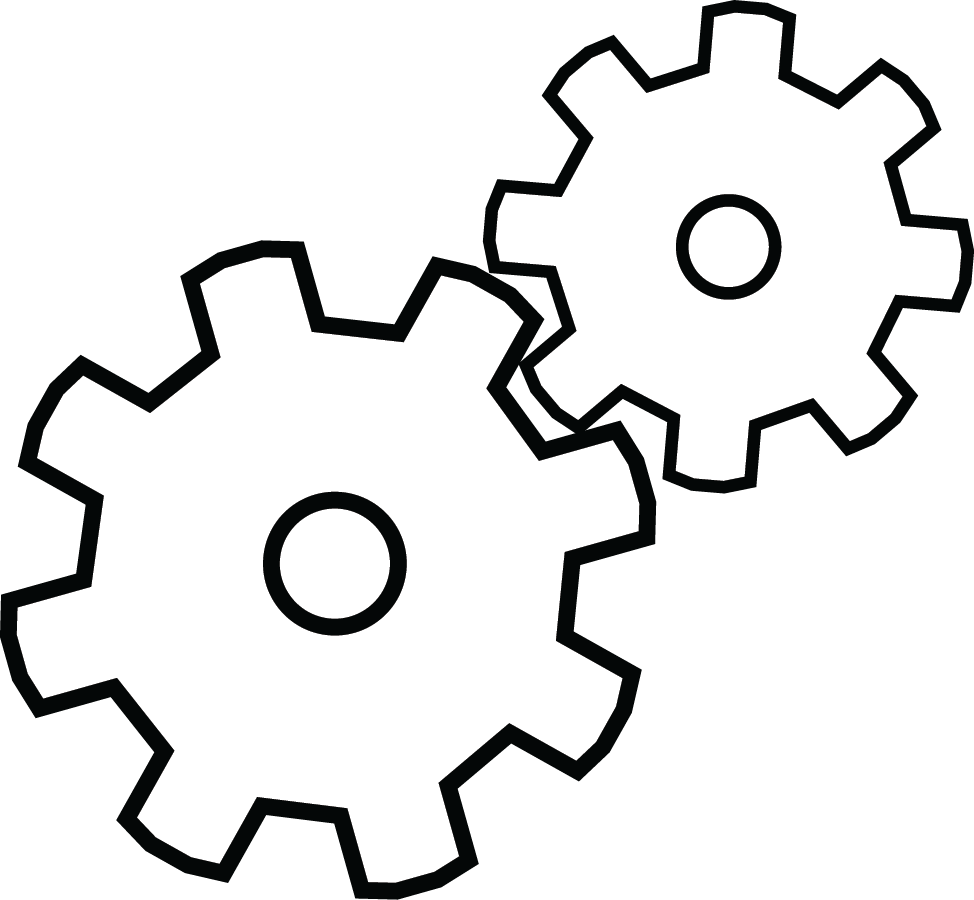 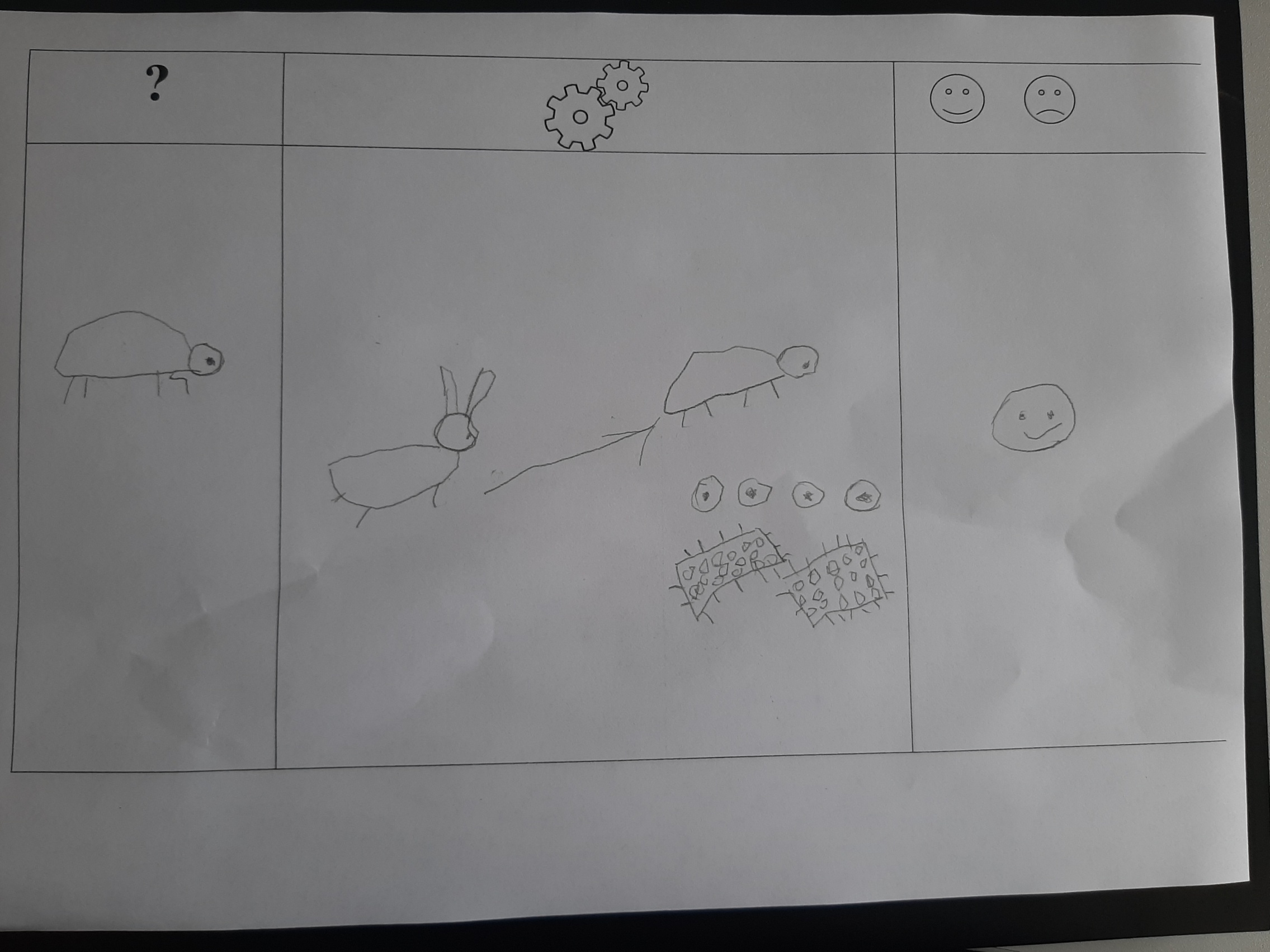 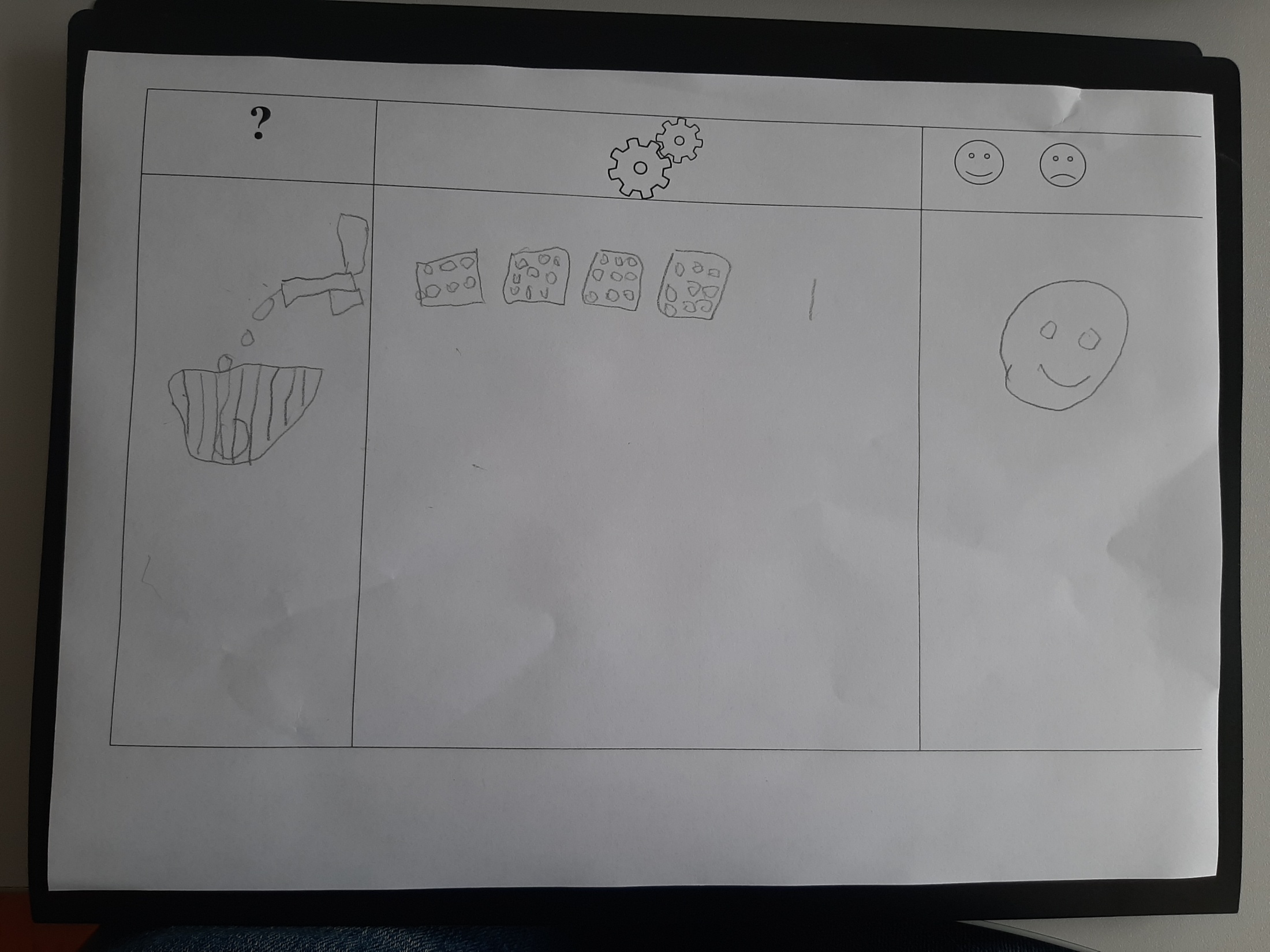 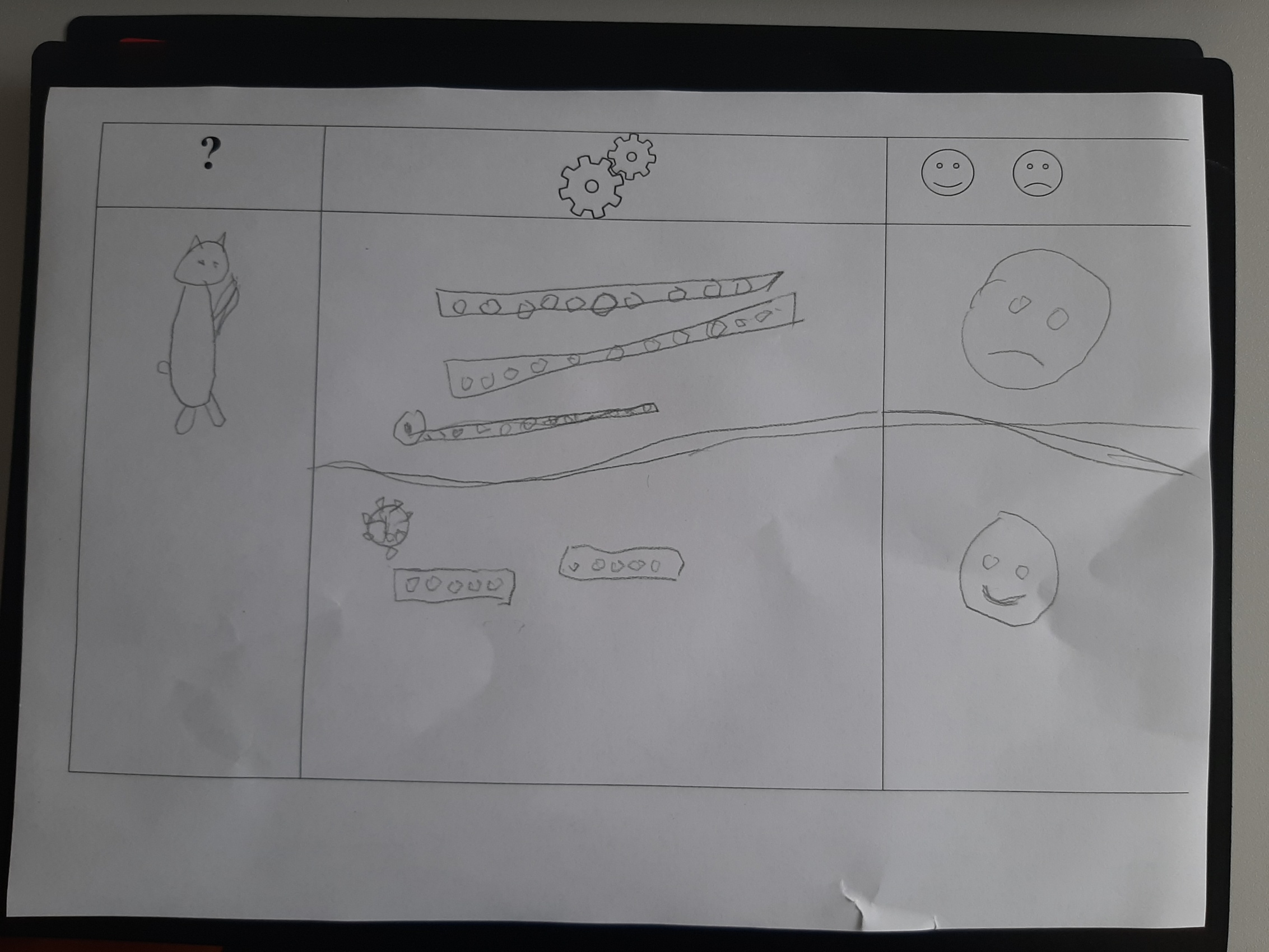 Конструктивная игрушка (строительно-конструктивная)
Техника в повседневной жизни 
(Технологии программы «Вдохновение»,
 планирование педагога)
Кухонные весы
Опыт детей: взвешивание ингридиентов для приготовления блюд
Базовые технические представления:  равновесие, закон рычага, действие пружины.
Связь с другими направлениями развития: математика (измерение)
Мельница для специй
Опыт детей: смалывание специй, измельчение.
Базовые технические представления: зубчатая передача (шестерни)
Кухня
Холодильник
Опыт детей: охлаждение, замораживание, замеры температуры.
Базовые естественно-научные представления: агрегатные состояния воды, температура.
Вопросы, которые интересуют детей:
1.______________
2.______________
3.______________
https://dou24.ru/z14/innovatsionnaya-deyatelnost#gorodskaya-bazovaya-ploshchadka
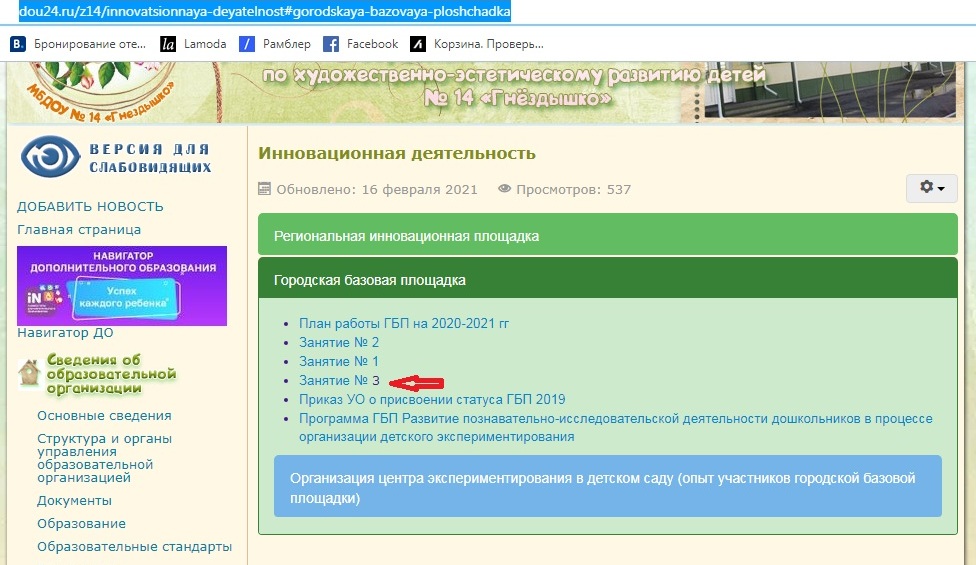